Na łące
Kto mieszka na łące?
Żaba – dlaczego jest pożyteczna?
Głównym składnikiem ich pożywienia są owady, a kilka żab w naszym ogródku zapewni ochronę przed owadami, które niszczą nasze plony.
Żaby lubią jeść: chrząszcze (z których większość to szkodniki roślin), ślimaki, larwy oraz „dzieci” stonki ziemniaczanej. Jak widzicie wszelkie gatunki żab są pożądanymi gośćmi na naszych podwórkach, w ogródkach, czy oczkach wodnych.
Język żaby
Żaba swojego języka używa jak bicza, by chwytać nim ofiary. Uderza nim ofiarę z dużą prędkością – język jest wyrzucany w ciągu milisekund. Niektóre gatunki tych płazów są wstanie przyciągnąć językiem ciężar trzykrotnie większy od ich wagi. 

 Podczas polowania ślina jest gęsta i lepka, co pozwala na zwiększenie skuteczności w zdobywaniu pożywienia.
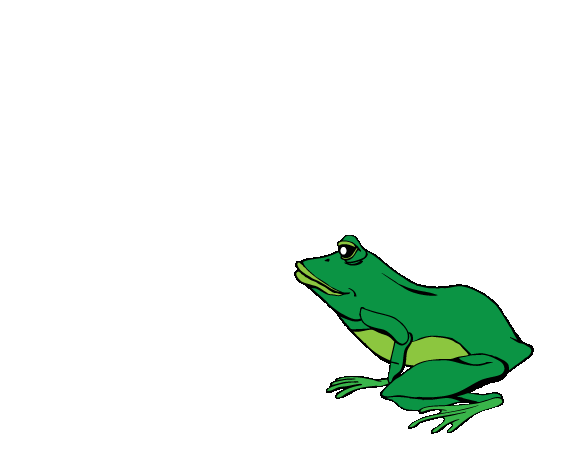 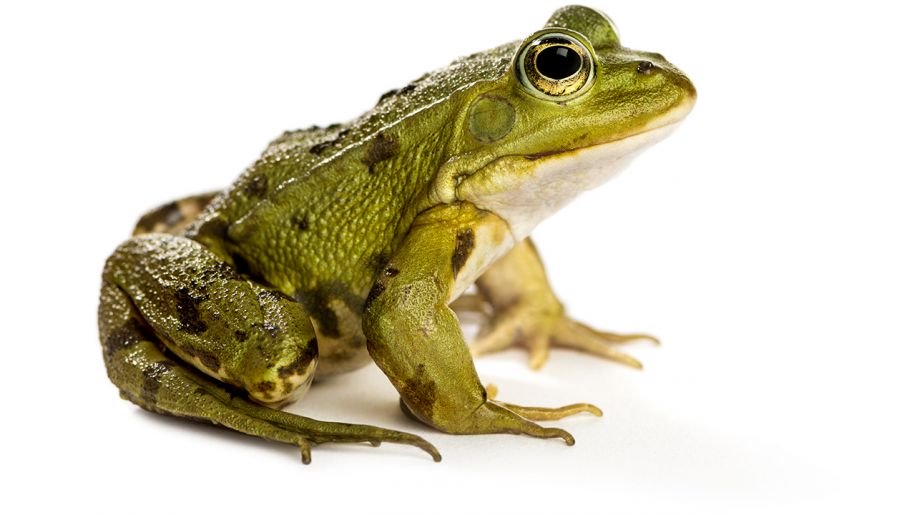 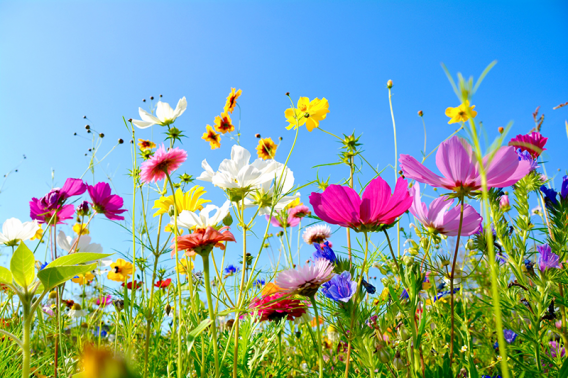 Motyle
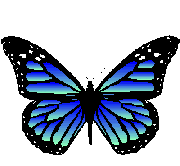 Motyle pożyteczne
Większość postaci dorosłych motyli odżywia się nektarem kwiatów, przy okazji je zapylając.

 Ich rola w zapylaniu kwiatów nie jest jednak tak istotna jak pszczół czy trzmieli. 

 Wiele gatunków roślin, wyspecjalizowało się w wytwarzaniu kwiatów dostosowanych do zapylenia właśnie przez motyle.
Motyle - szkodniki
Wśród motyli występuje    wiele gatunków    szkodliwych. 

Szczególnie groźnymi    szkodnikami są postacie    larwalne motyli. 

Powodują nieraz     wiele strat w:

 sadach,
 uprawach rolnych
 uprawach leśnych
Kret
Żyje pod ziemią,
 Nie ma sobie równych     w drążeniu korytarzy,
 Jego ciężka praca zostaje    zwieńczona kopcem    czarnego piasku,
 Zjada larwy owadów,    które podgryzają    korzenie roślin
 Mówi się, że kret nie ma    oczu. Tymczasem ma,    ale bardzo malutkie     i przykryte sierścią.
Pszczoły  - jeżeli w pobliżu mają swój dom
Wszystkie pszczoły żywią    się nektarem i pyłkiem    kwiatowym.

 Jednocześnie zapylają    kwiaty i umożliwiają    powstanie owocu.

 Wczesną wiosną cała    armia pszczół rusza do    pracy.

 Bez udziału pszczół wiele    gatunków roślin nie    mogłoby się rozwijać
Mrówki
Mrówki tworzą bardzo duże rodziny, oczyszczają glebę ze szczątków martwych organizmów.

Mrówka Królowa: 
 szuka odpowiedniego  miejsca na gniazdo,
 zajmuje się tylko  składaniem jaj.

Mrówki robotnice wykonują wszelkie prace: 
 zbieranie i dostarczanie  do mrowiska pożywienia,
 budowa i uprzątanie  mrowiska, 
 obrona przed intruzami,
 opieka nad potomstwem
Pająki
Wszystkie pająki mają osiem nóg, podczas gdy inne owady - sześć.
Biedronka
To chrząszcz     z rodziny    biedronkowatych    potocznie   nazywany biedronką.

 Jest pożytecznym    owadem ponieważ    zjada mszyce.

 W Polsce    najczęściej    występuje biedronka    siedmiokropka.
Na łące spotkasz również
ślimaka
Chrząszcza
Dżdżownicę
Ich skóra produkuje    nawilżający płyn, który pomaga    im swobodne poruszanie się     w podziemnych korytarzach     i pozwala im utrzymać wilgoć    skóry.
 Dżdżownice pomagają glebie    oddychać, użyźniają ją, tworząc    głębokie tunele, wpuszczają     w głąb ziemi powietrze, wodę     i składniki odżywcze, które    produkują poprzez zjadanie    szczątek roślin.
 Dżdżownice pomimo tego, iż nie    widzą, rozwinęły zdolność    wykrywania światła za pomocą    wrażliwej tkanki, znajdującej    się na głowie.
Mysz polną
Konika polnego
Jaszczurki
„Jaszczurka zwinka”
Pospolite rośliny łąkowe
Mniszek lekarski – 

      Jest rośliną jadalną, często wykorzystywaną w kuchni jako dodatek do sałatek. 
Może być spożywany na surowo, po ugotowaniu, usmażeniu, w postaci soku czy też w chyba najbardziej znanej formie naparów. 
Do użytku zewnętrznego można stosować go w postaci okładów, kompresów oraz jako dodatek do kąpieli.
Pospolite rośliny łąkowe
Babka lancetowata:
     Jest dostępna niemal wszędzie.Przechodzimy obok niej codziennie nawet nie zastanawiając się nad jej istnieniem, ponieważ jest chwastem. Jak się okazuje, babka lancetowata obfituje we właściwości zdrowotne i można ją stosować na wiele różnych dolegliwości, nie tylko na dziecięce zadrapanie na kolanie.

       Babka lancetowata charakteryzuje się szeregiem prozdrowotnych właściwości i jest polecana osobom w każdym wieku.
Babka zwyczajna
Nazywana także babką większą lub szerokolistną, jest bliskim krewniakiem babki lancetowatej. 
Dla wielu z nas babka zwyczajna jest pospolitym chwastem porastającym przydroża, nieużytki, łąki, a jednak jej właściwości sprawiają, że znana jest z leczniczego zastosowania.
Pozdrawiam i dziękuję za wspólną wycieczkę
Joanna Góral - Przesłańska